Telemarketing: Past, Present, and Future
A Volkmann Production
Lexicon Terms
Strategy: a plan that is generally followed, but that can evolve 
Transparency: how honest an organization appears to the public 
Trend: patterns in the market, which can be used to predict what will be popular, how to market it, and whom to market it to 
Persuasion: a sales tactic that tries to convince a consumer to purchase a product 
Consumer: people who take part in whatever is being sold (I use this interchangeably with customer, buyer, client, and audience)
Telemarketing
Definition: “marketing conducted over the telephone” (WiseGeek.com)
Types
Outbound: customers or clients are called directly; often unwanted
Inbound: calling a toll-free 800 number
How does it work?
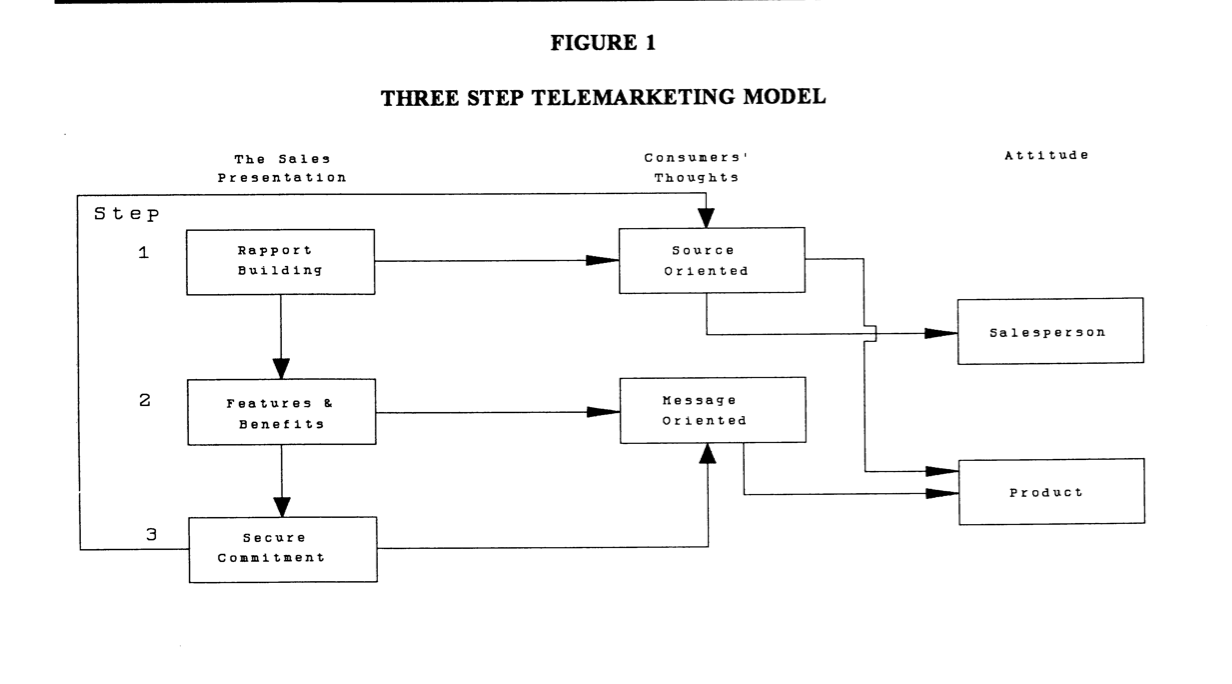 Hu, M. Y., Munch, J. M. & Toncar, M. F. (1994).
[Speaker Notes: The overall goal of telemarketing is to make a sale. It’s vital for the telemarketer to come across as trustworthy, because he or she needs to establish a relationship with the customer without actually meeting them.]
An invasion of privacy?
Cold calls
Robocalls
Restrictions
1991: Hours during which telemarketers are allowed was restricted
2001: National Do Not Call Registry
Importance of transparency
Evolution of Telemarketing
Mobile Marketing
Gives more power to consumer
A robot with a human’s voice
Samantha West
References
Elkin, N., and Pasqua R. (2012). Mobile marketing an hour a day. Indianapolis: John Wiley & Sons, Inc.
Federal Trade Commission (2000). FTC facts for consumers. Accessed from http://webharvest.gov/peth04/20041023055908/http://www3.ftc.gov/bcp/conline/pubs/tmarkg/trvlfrd.pdf.
Federal Trade Commission. (2012). Robocalls. Retrieved from http://www.consumer.ftc.gov/articles/0259-robocalls. 
Genesys | Angel. (2014). Empower the customer: A self-service best practice guide. CRM, 18, 14.
Hasen, J. (2012). Mobilized marketing. Hoboken: John Wiley & Sons, Inc.
Hu, M. Y., Munch, J. M. & Toncar, M. F. (1994). Consumers’ thoughts during a telemarketing message. Journal of Marketing Theory and Practice, 2, 45-56. 
Johnston, E. M., & Meiners, W. J. (1987). Telemarketing trends, issues, and opportunities. The Journal of Personal Selling and Sales Management, 7, 65-68.
McLeish, B.J. (2010). Successful marketing strategies for nonprofit organizations. Hoboken: John Wiley & Sons, Inc.
Nicks, Denver. (2013). Robot telemarketer employer: Samantha West is no robot. TIME. Retrieved from http://newsfeed.time.com/2013/12/17/robot-telemarketer-samantha-west/.
SAGE. (2011). SAGE brief guide to marketing ethics. Los Angeles: SAGE Publications, Inc.